Better Pseudodistributionsand Derandomizationfor Space-Bounded Computation
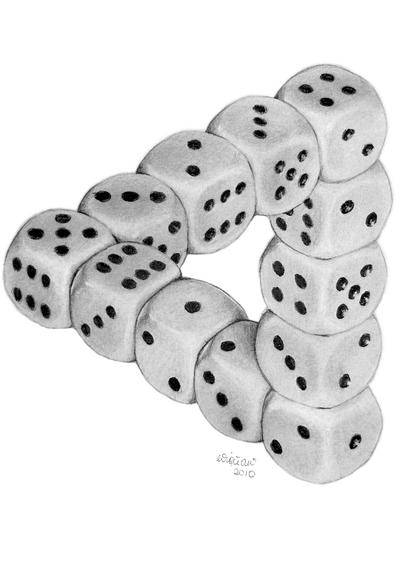 RANDOM 2021
William M. Hoza
Simons Institute
williamhoza@berkeley.edu
“Dice Illusion” by DeviantArt user Moko-m. (License: CC BY-NC-ND 3.0)
Based on research conducted while the author was a graduate student at the University of Texas at Austin, supported by the NSF GRFP under Grant DGE-1610403 and by a Harrington Fellowship from UT Austin.
Randomness and space complexity
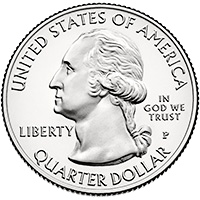 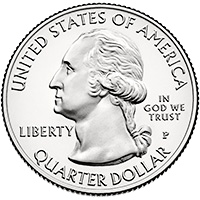 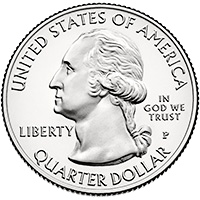 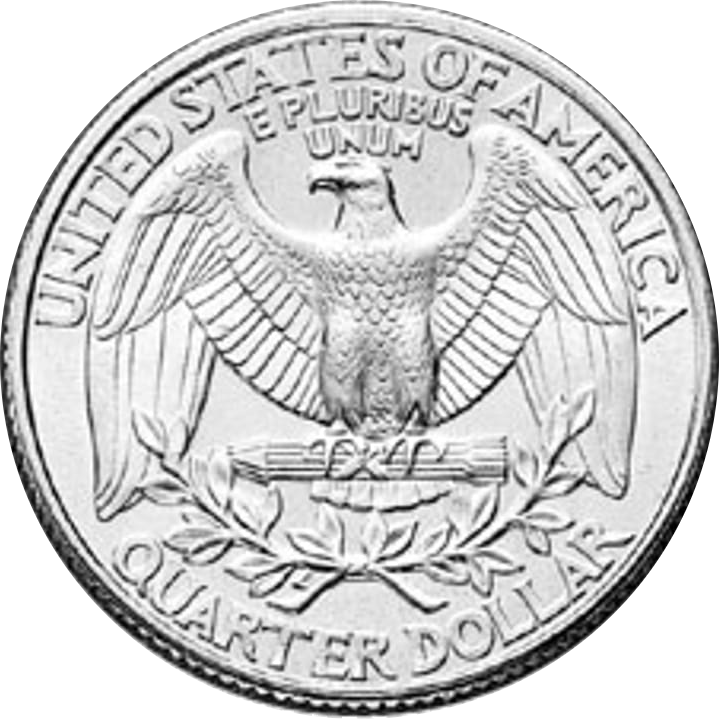 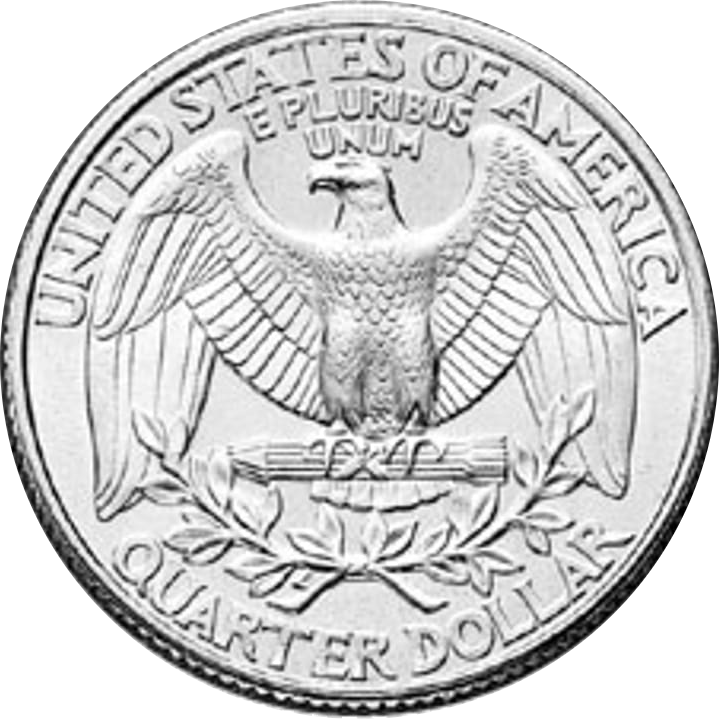 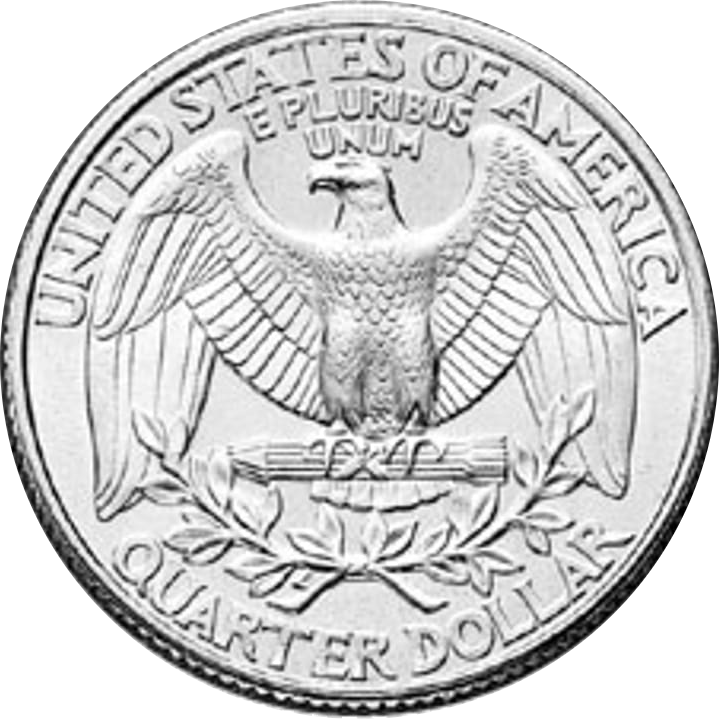 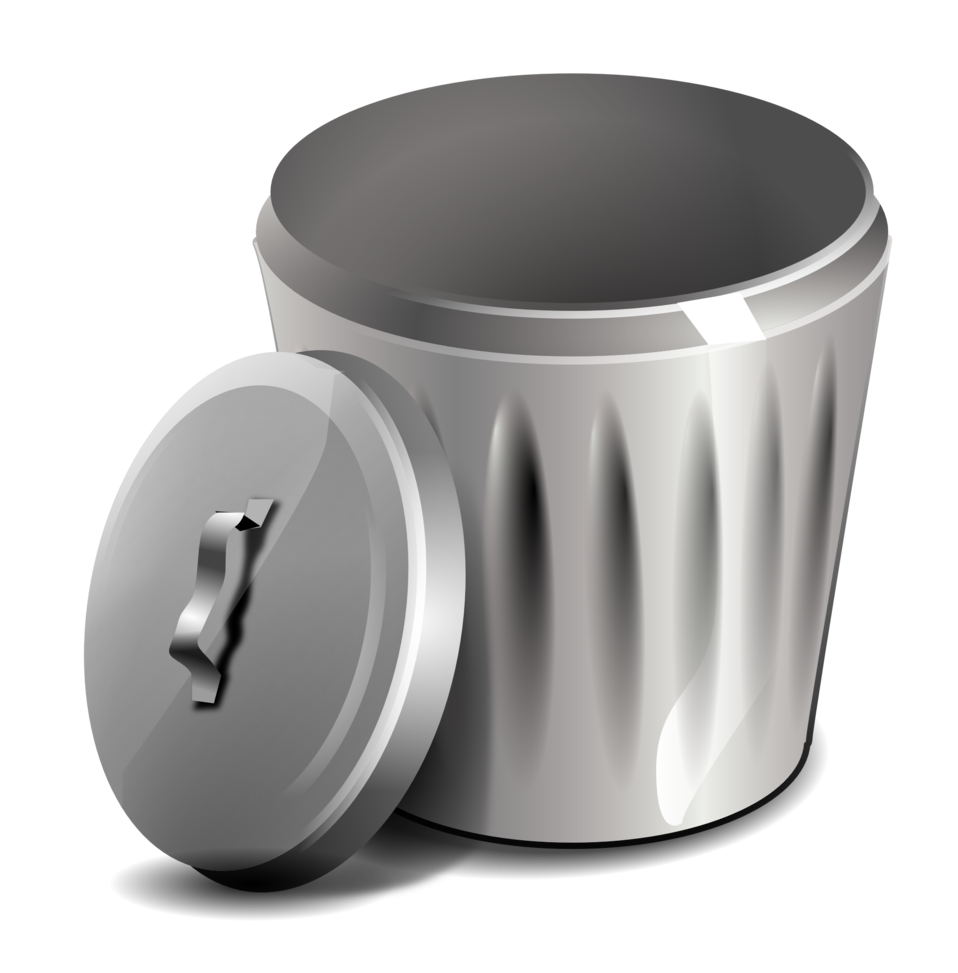 Pseudorandom generators (PRGs)
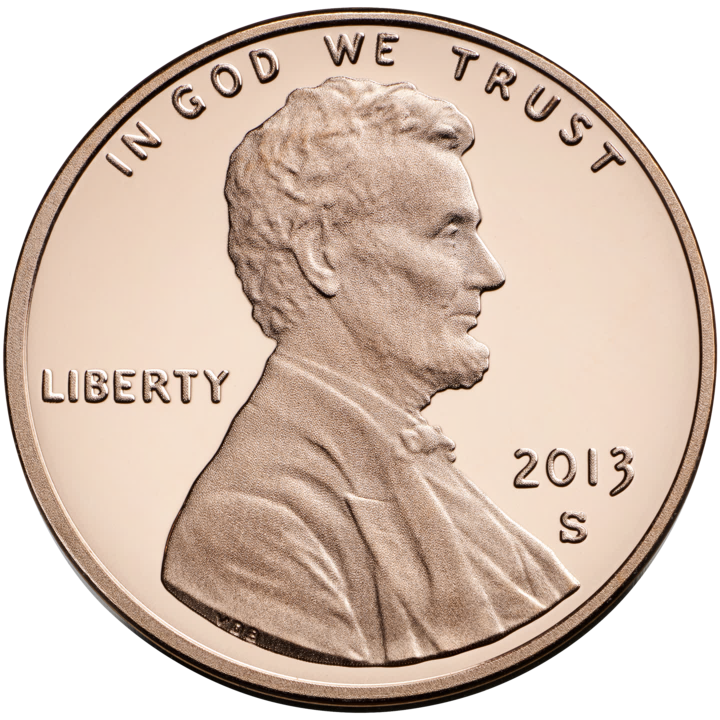 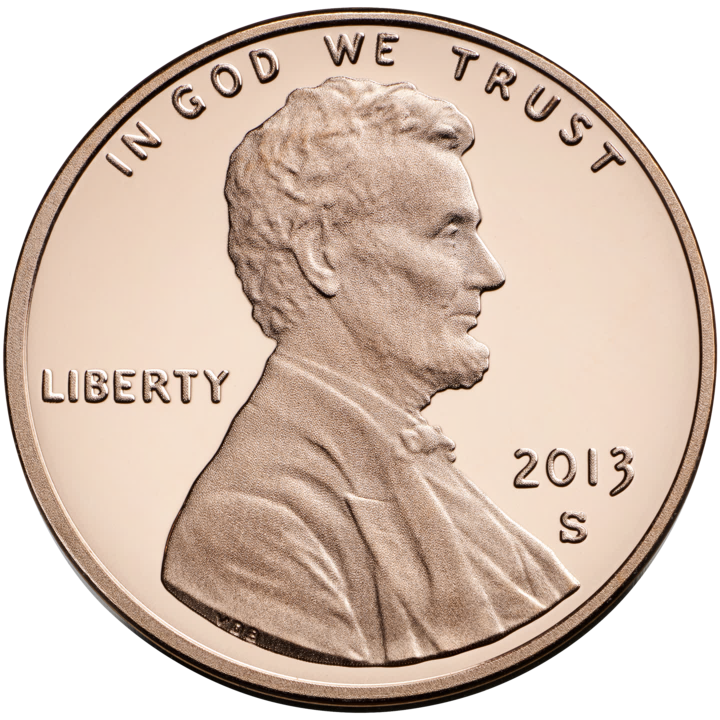 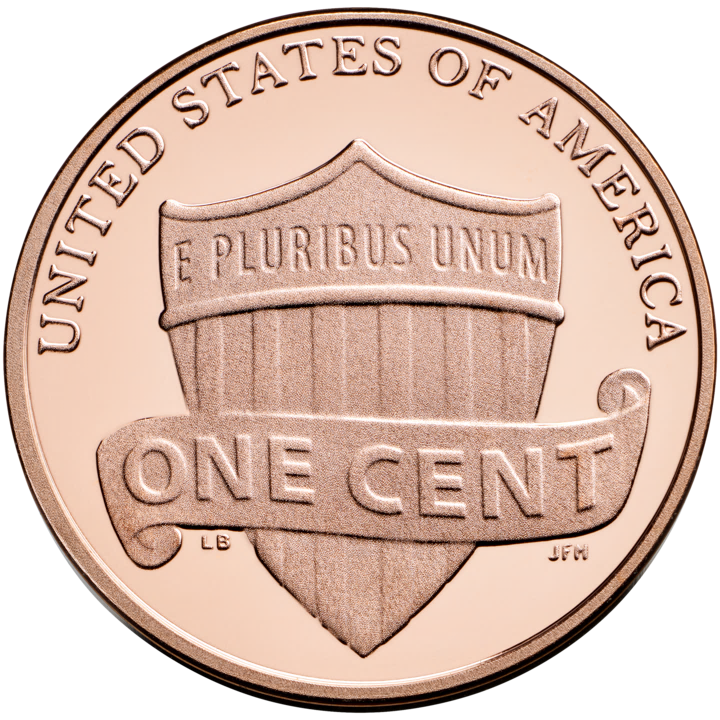 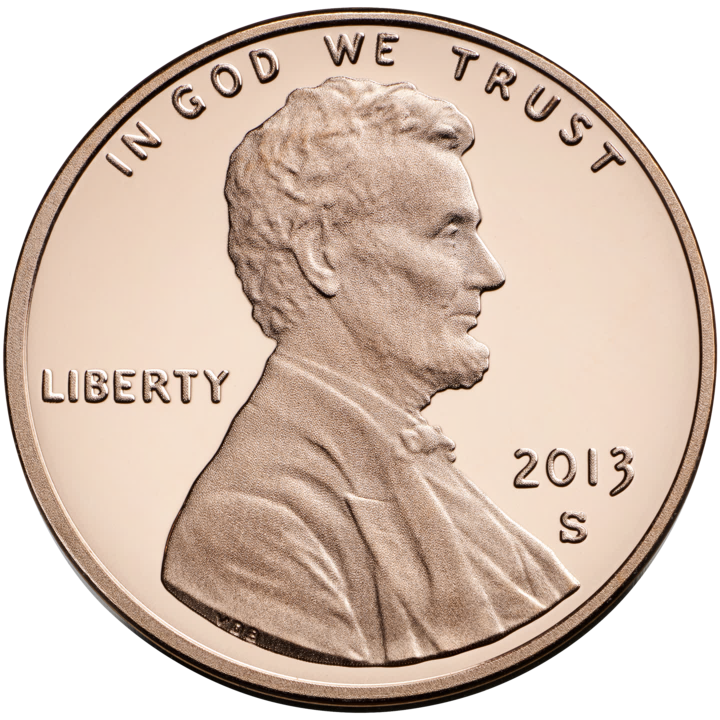 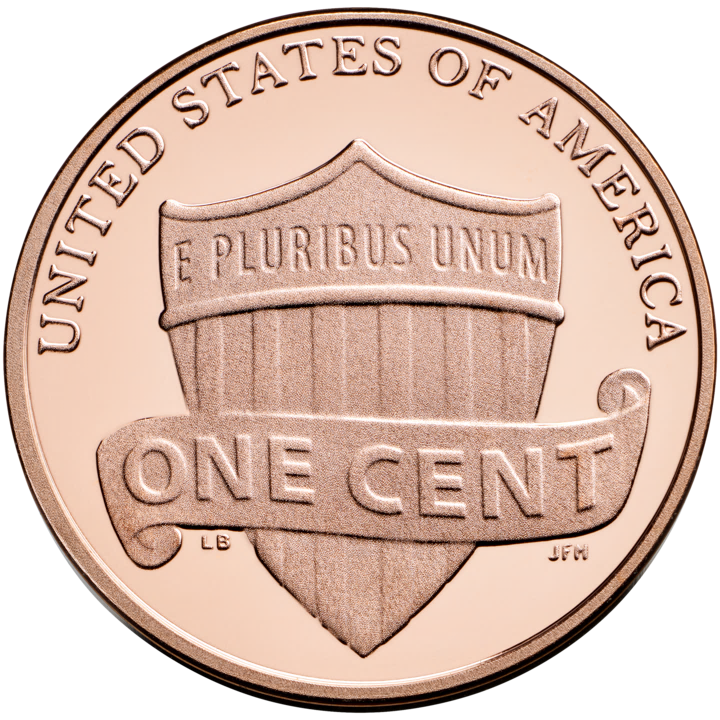 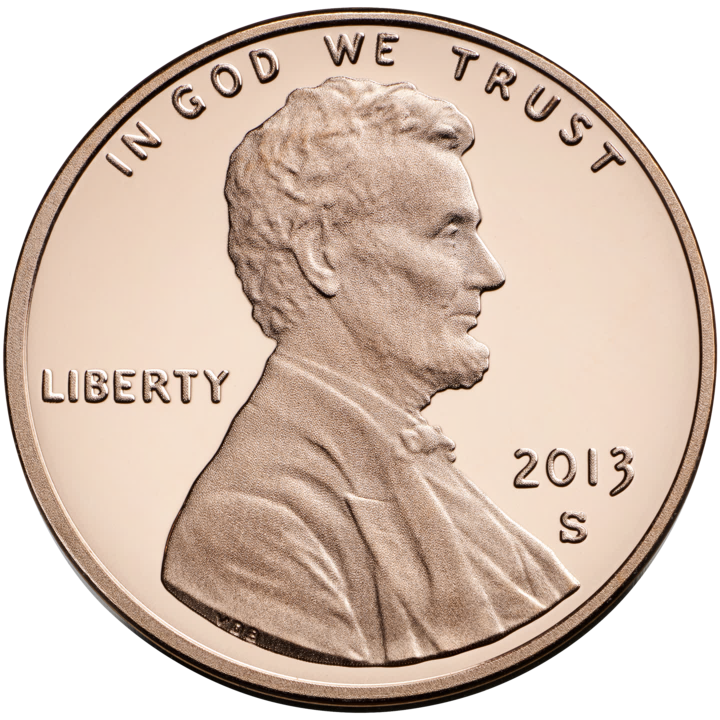 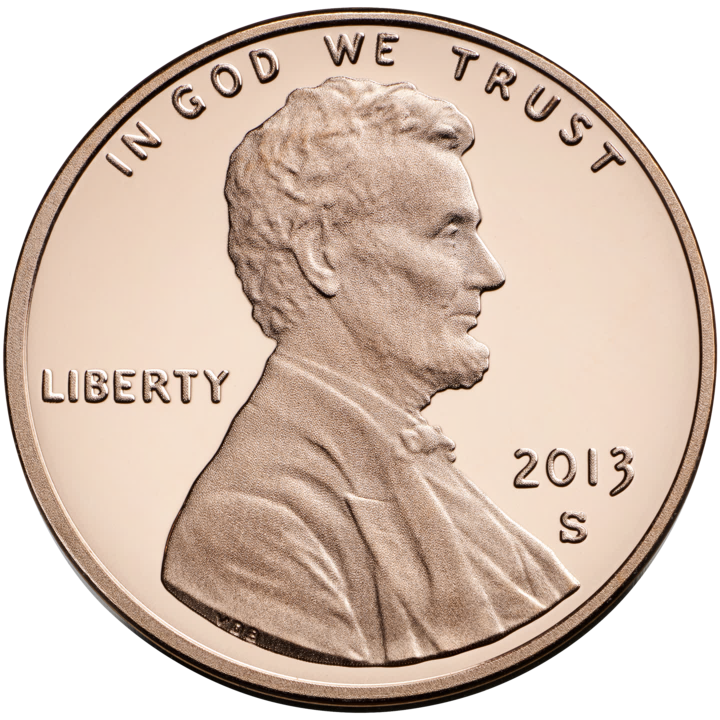 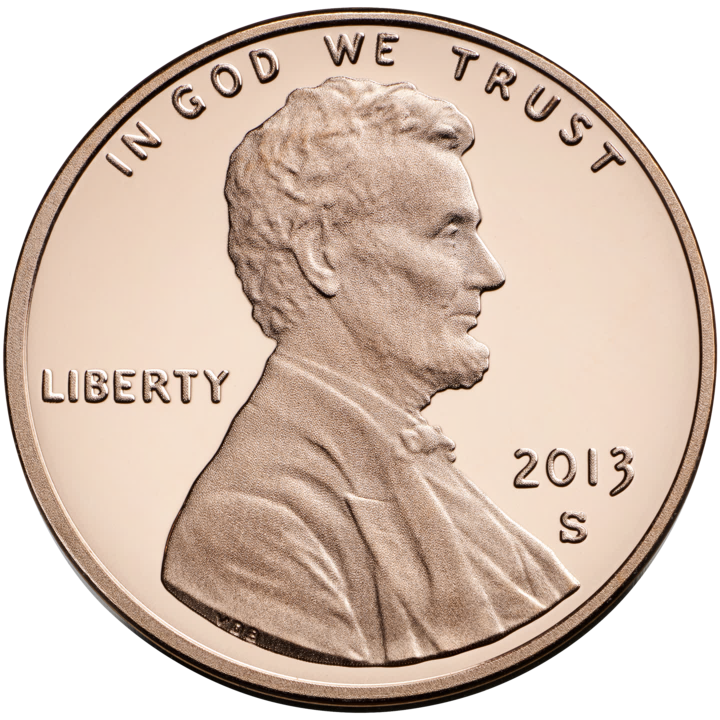 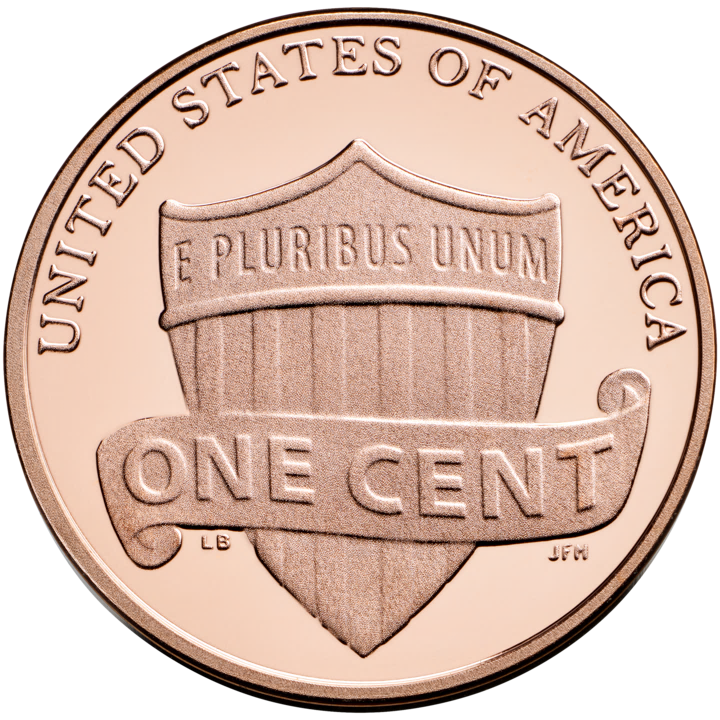 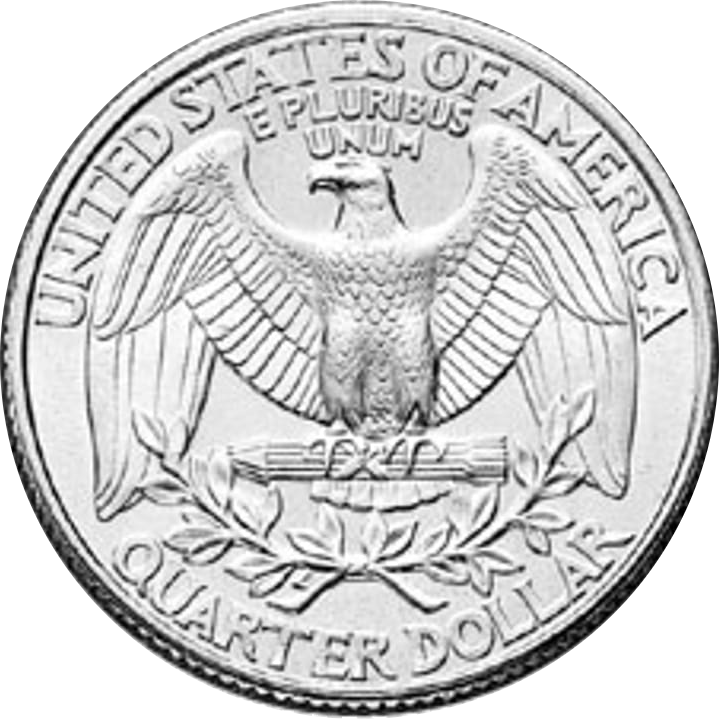 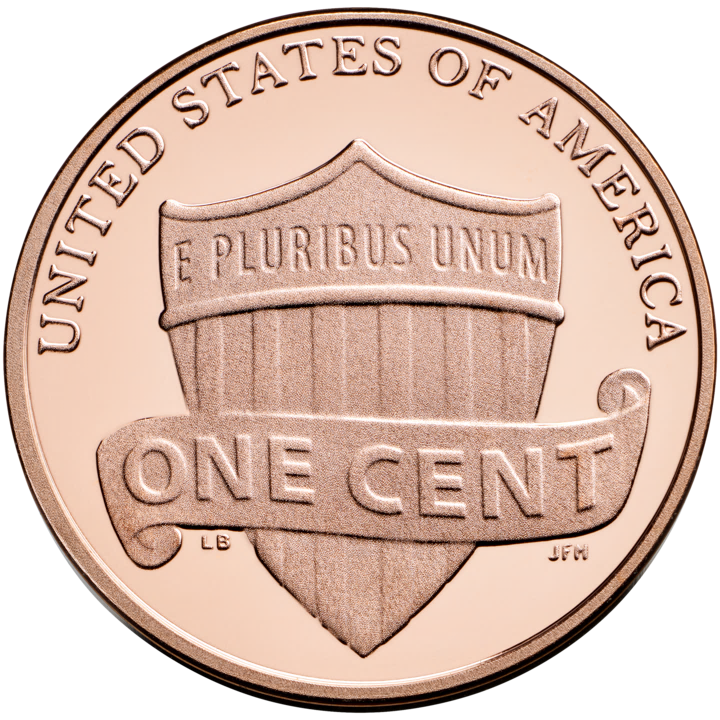 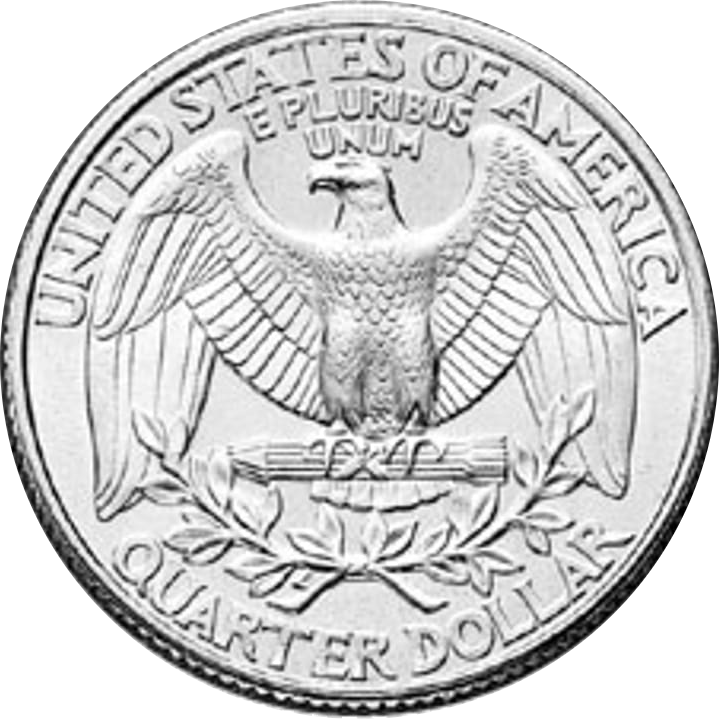 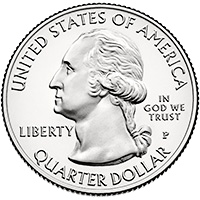 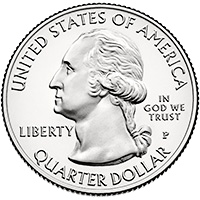 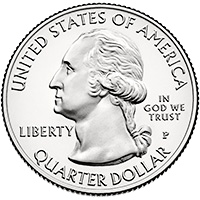 Weighted PRGs (WPRGs)
HSG
WPRG
PRG
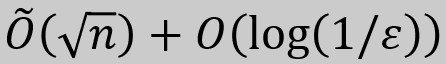 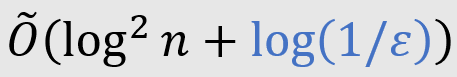 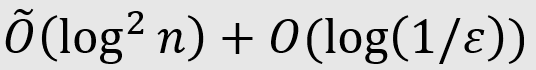 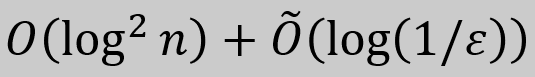 Based on a generic error-reduction procedure:
Builds on similar prior procedure [Cohen, Doron, Renard, Sberlo, Ta-Shma 2021] [Pyne, Vadhan 2021]
Improvement is based on randomness-efficient samplers
Proof builds on Saks-Zhou framework using recent prior results on WPRGs[Chattopadhyay, Liao 2020] [Cohen, Doron, Renard, Sberlo, Ta-Shma 2021] [Pyne, Vadhan 2021]
(Our improved WPRG construction is not necessary)
Conclusions
Compared to PRGs, WPRGs can be easier to construct
Compared to HSGs, WPRGs can be more useful
A nice balance
Thanks for listening!